Los cuentos de la calle broca.
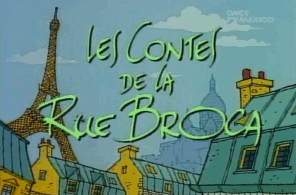 Un día normal mientras Pierre hacía las compras vio a Nadia y a Bachir peleando y eso lo hizo recordar una historia.
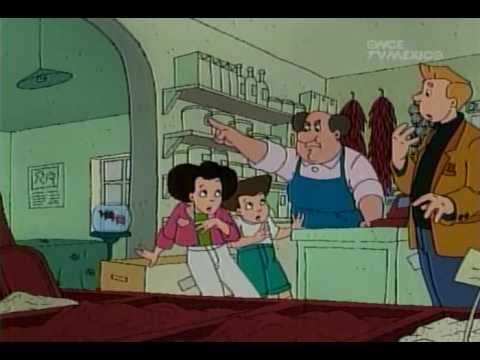 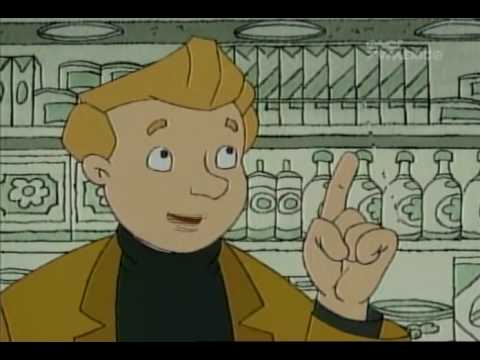 Trataba de un gato y un ratón, sus nombres eran Tom y Jerry. Ellos eran buenos amigos y les gustaba jugar juntos.
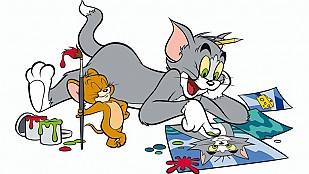 Pero a veces peleaban por cosas sin sentido.
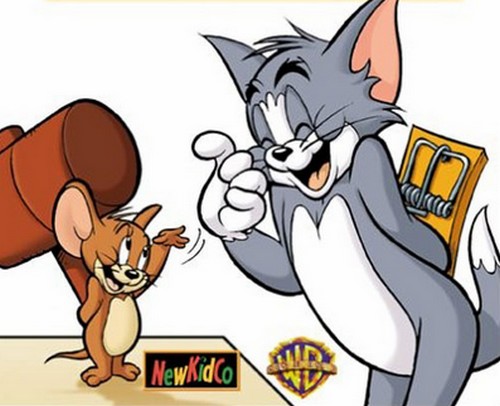 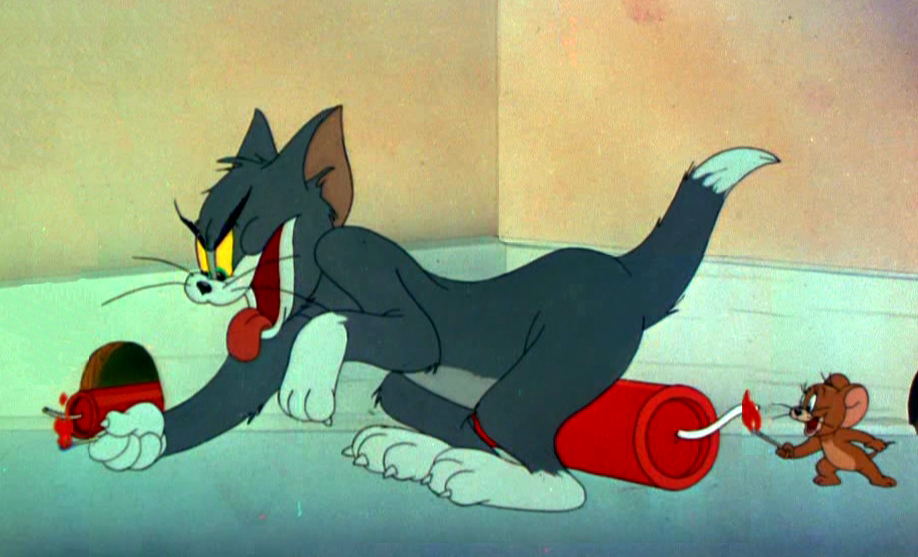 Un día Tom se iba a comer a Jerry en un sándwich.
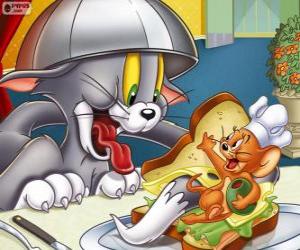 Y Jerry solía golpear a Tom con un mazo.
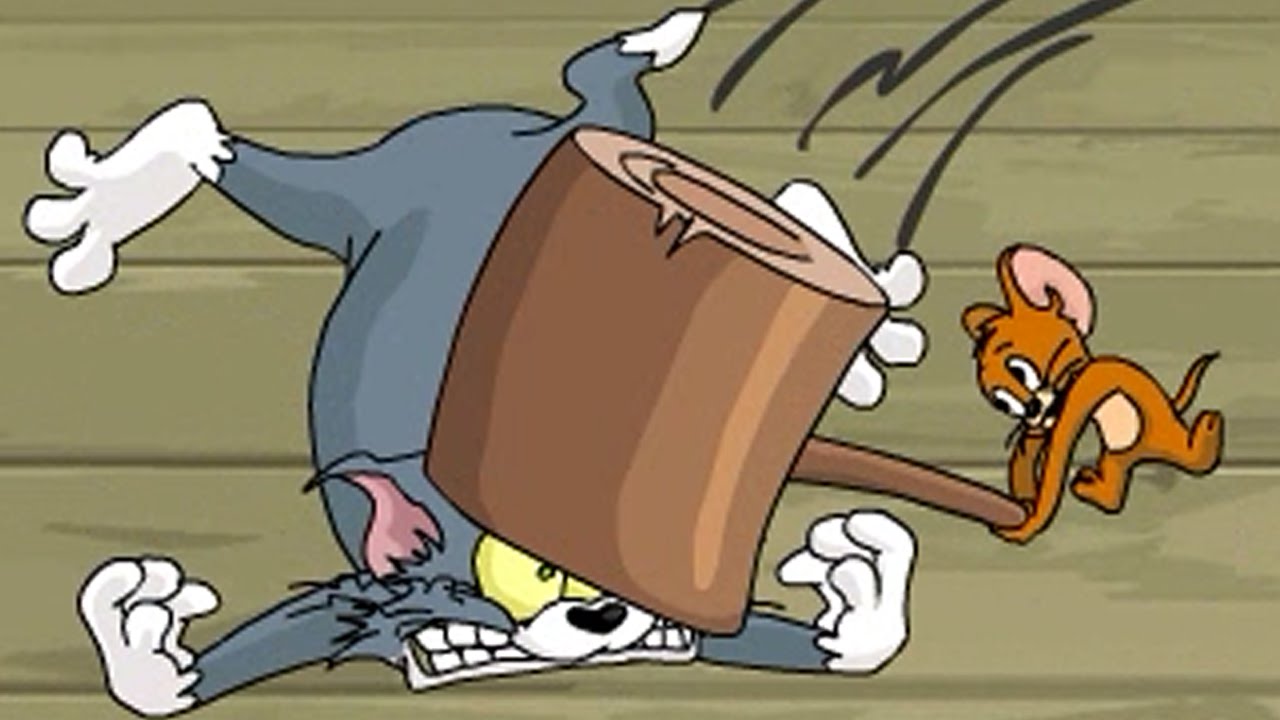 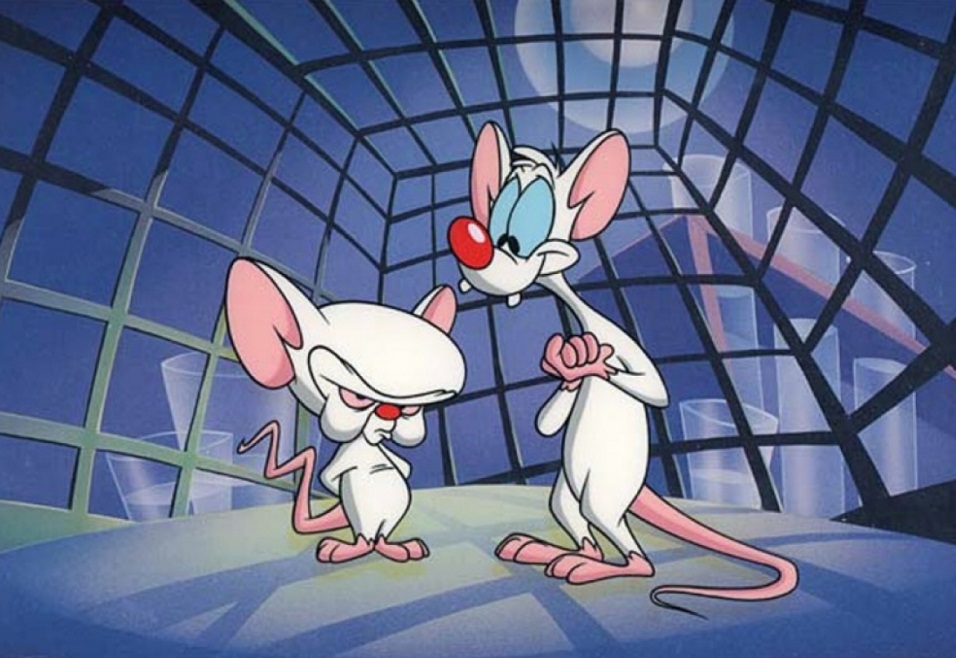 Un día que estaban muy enojados, Tom decidió pedirle ayuda a sus amigos Pinky y Cerebro para idear un plan y lograr que Jerry dejará de molestar.
Mientras tanto Jerry había salido a jugar con sus amigos franklin y coraje.
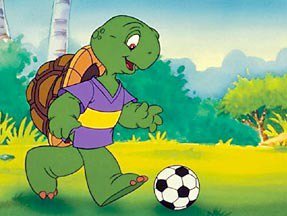 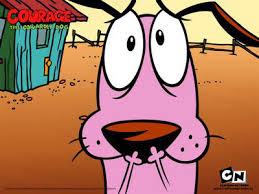 Cuando Pinky y Cerebro terminaron su plan se lo mostraron a Tom y el se dio cuenta que era realmente malvado.
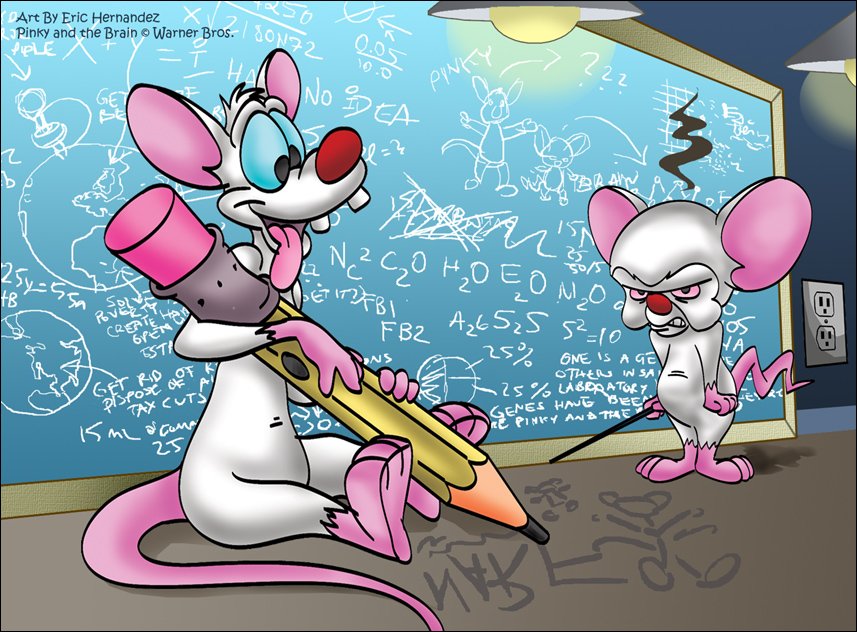 Tom decidió que no valía la pena pelear por que a fin de cuentas Jerry era su amigo y lo quería muchísimo por lo que decidió invitarlo a algo muy especial.
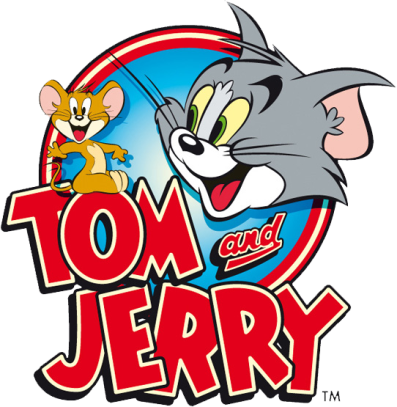 Tom organizó para su amigo un día entero lleno de actividades muy divertidas
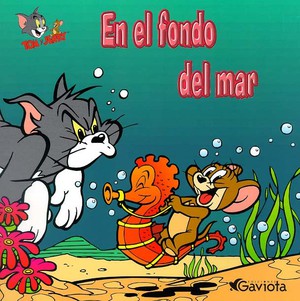 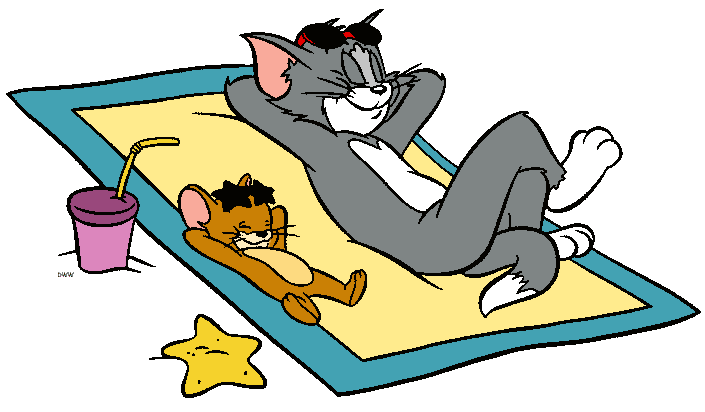 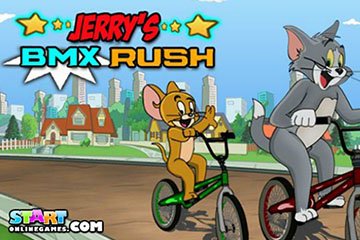 Al final los niños aprendieron que no vale la pena pelear por nada.
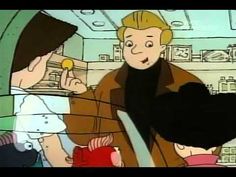 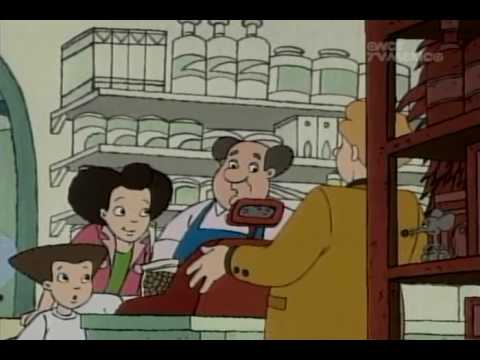